Om tilpasset opplæring og spesialundervisning
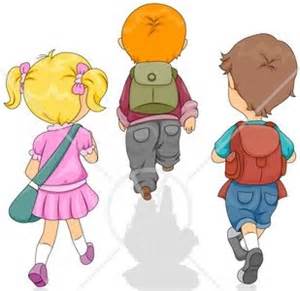 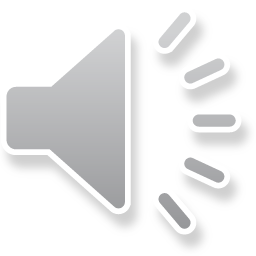 Ellen Berg, spesialpedagog/idrettspedagog
Wenche Frosthammer Wilhelmsen, spesialpedagog i kroppsøving

Forberedelse til skolestart – digitalt kurs – uke 6 - 2021
[Speaker Notes: Ellen]
Skolen som læringsarena
All form for tilrettelegging i skolehverdagen må vurderes i  sammenheng med målsettingen(er) for de aktiviteter/gjøremål som skal gjennomføres

All form for tilrettelegging skal i størst mulig grad være med på å fremme deltagelse i et inkluderende læringsmiljø for alle
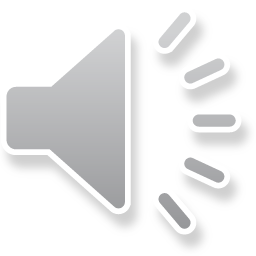 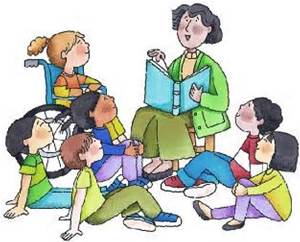 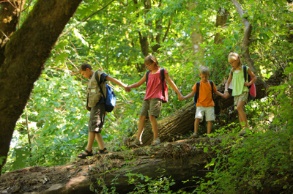 [Speaker Notes: Ellen: Fokus på pedagogikk – ulike hensikter og mål med skolen som institusjon
Pedagogisk tilrettelegging av arbeidsoppgaver og praktiske fag/aktiviteter/gjøremål, utedager, leirskoler, men også av teoretiske fag der det er behov for det (pauser, tempo, skriving. .m.m)]
Tilpasset opplæring og spesialundervisning
Opplæringsloven § 1-2, 5.ledd:
	”Opplæringen skal tilpasses evnene og forutsetningene til den enkelte eleven, lærlingen og lærekandidaten”.


Opplæringsloven § 5.1, 1.ledd:
	”Elever som ikke har eller ikke kan få tilfredsstillende utbytte av det ordinære opplæringstilbudet, har rett til spesialundervisning”.
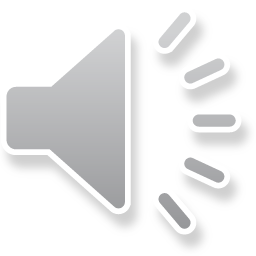 [Speaker Notes: Ellen]
Tilpasset opplæring – hva er det egentlig?
Tilpasset opplæring som overordnet prinsipp



Tilpasset opplæring som et individrettet tiltak
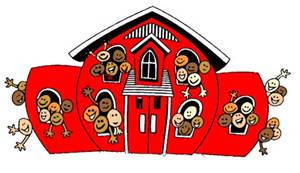 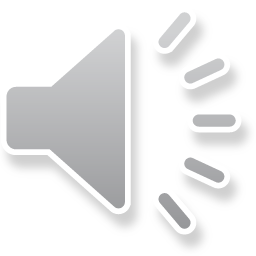 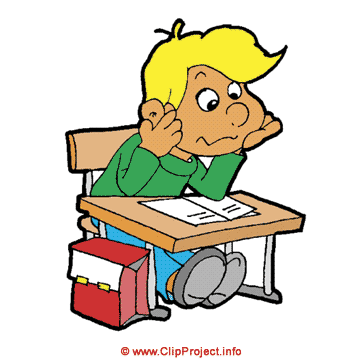 [Speaker Notes: Ellen: Gjelder alle elever uansett forutsetninger!
Gi eksempler her fra praktisk-estetiske fag og andre]
Pedagogiske tilpasninger
Tid
Tempo
Initiativ
Konsentrasjon
Sosialt
Tretthet, smerter, slitenhet
Fravær
Forutsigbarhet og struktur

Viktig med god kommunikasjon mellom skole og hjem for å få til en optimal tilrettelegging for barnet det gjelder
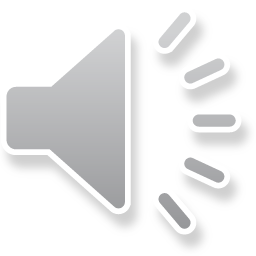 5
[Speaker Notes: Wenche –husk eksempler!]
Spesialundervisning
Ulike forståelser og praksis (fellesskap og individ)

Hvilke fag? 

Hvilken rolle har foreldre? 

Skolens- og lærerens ansvar

PPT sin rolle
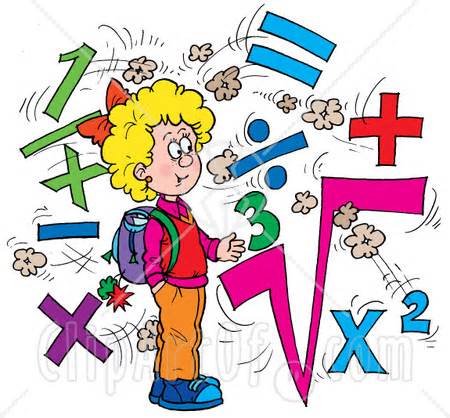 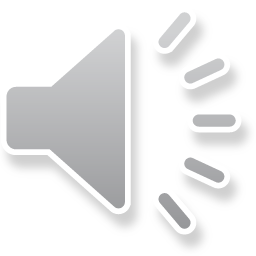 [Speaker Notes: Ellen]
Pedagogisk –psykologisk tjeneste (PPT)
Skal være i hver kommune og fylkeskommune

Kan organiseres sammen med flere kommuner eller fylkeskommunen

Skal hjelpe skolen i arbeidet med kompetanseutvikling og organisasjonsutvikling for å legge opplæringa bedre til rette for elever med spesielle behov
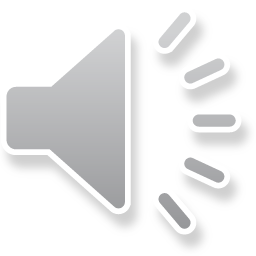 [Speaker Notes: Ellen]
forts
Skal sørge for at det blir utarbeidet sakkyndig vurdering der loven krever det eks. IOP

Veiledningsfunksjon – både individ- og systemretta mot skolen

Må innhente kompetanse utenfra hvis de selv ikke innehar nok fagkompetanse i en sak.
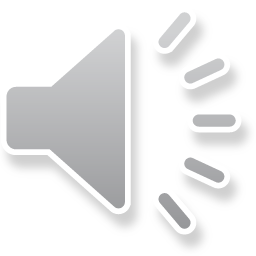 [Speaker Notes: Ellen]
Helhetlig tenkning
Ikke overfokusere på diagnosen – barn med sjeldne diagnoser kan også ha andre læremessige utfordringer som skyldes helt andre ting.

Viktig å ha en bevissthet om at diagnosen i seg selv ikke alltid er årsak til at barnet/den unge er sint, lei seg, ikke vil delta m.m

Barnet/den unge har (og skal ha) et ”liv” utenom skolen.

Bevissthet om at noen barn må forholde seg til mange fagpersoner
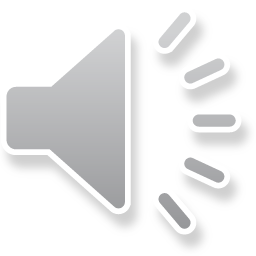 [Speaker Notes: Ellen]
Avslutning
Åpenhet – dialog – lav terskel for kontakt på godt og vondt 

Fleksibilitet

Barna/de unge og foreldre er viktige samarbeidspartnere
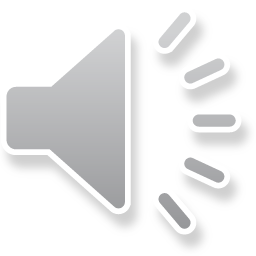 [Speaker Notes: Ellen]